Дидактические игры на тему      «Насекомые»
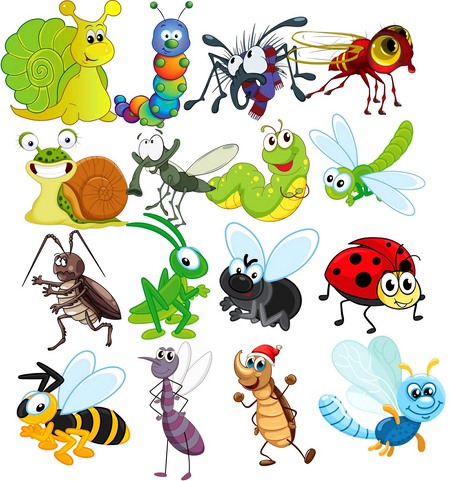 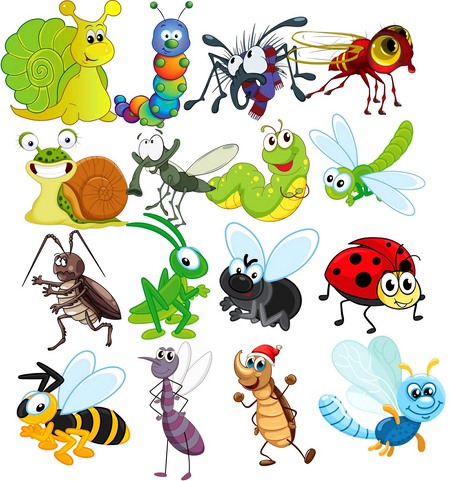 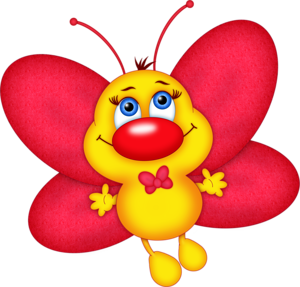 муха
Целый день летает, Всем надоедает, Ночь настаёт, Тогда перестаёт.
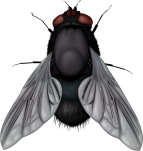 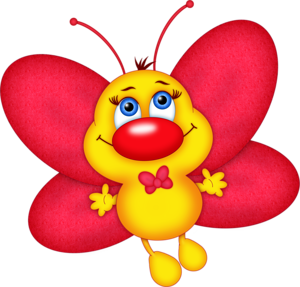 кузнечик
Прыгает пружинка-
Зелёная спинка-
С травы на былинку,
С ветки на тропинку.
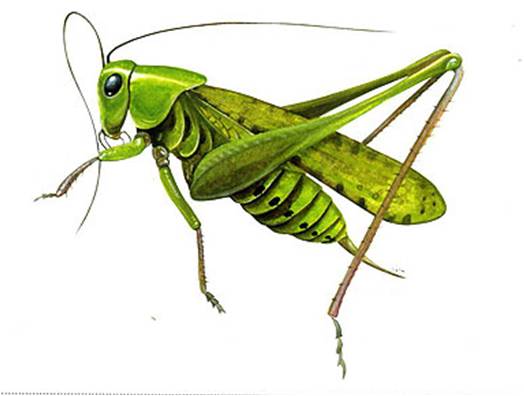 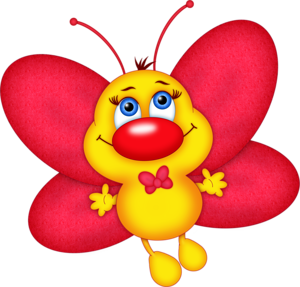 светлячок
То погаснет, то зажжётся
Ночью в роще огонёк.
Угадай, как он зовётся?
Золотистый...
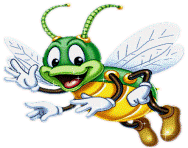 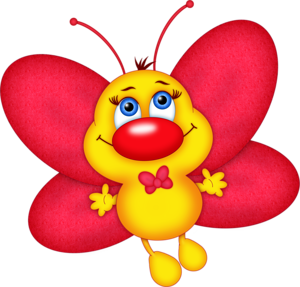 комар
Летит, пищит,
Ножки длинные тащит,
Случай не упустит:
Сядет и укусит.
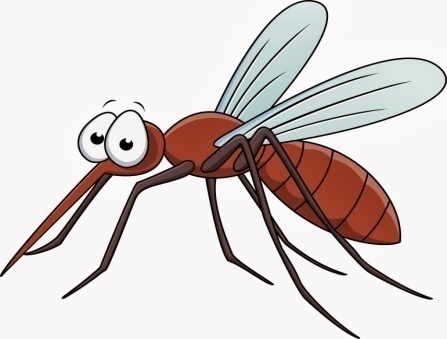 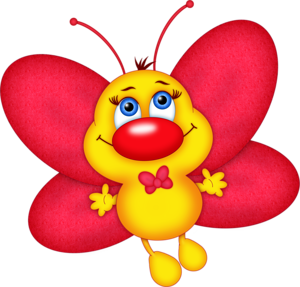 стрекоза
На ромашку у ворот
Опустился вертолёт-
Золотистые глаза.
Кто же это ?
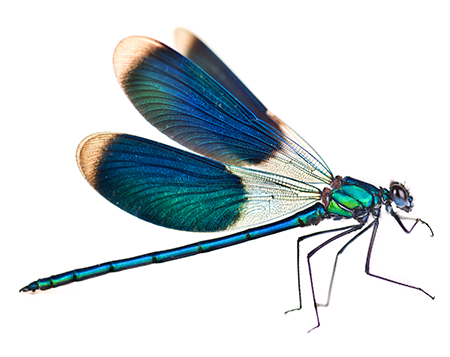 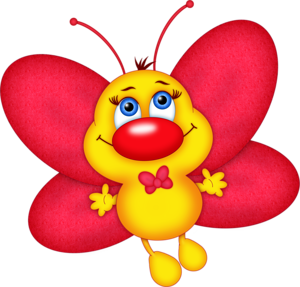 пчела
Домовитая хозяйка Полетает над лужайкой, Похлопочет над цветком — Он поделится медком.
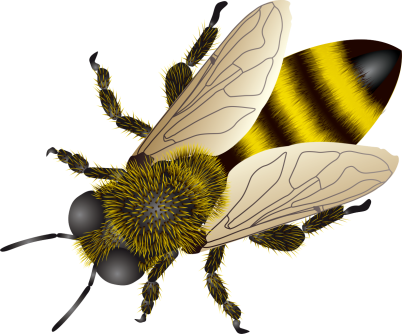 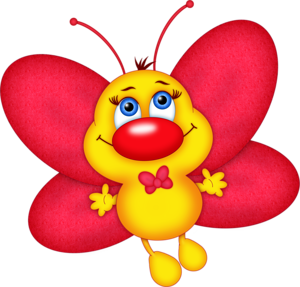 бабочка
На большой цветной ковёр Села эскадрилья — То раскроет, то закроет Расписные крылья.
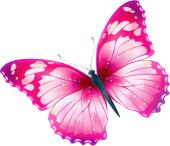 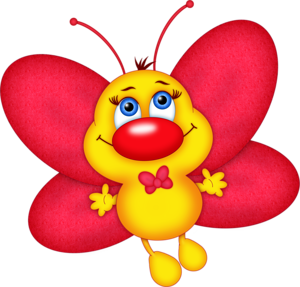 оса
Модница крылатая, Платье полосатое. Ростом хоть и кроха, Укусит — будет плохо.
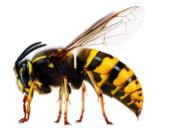 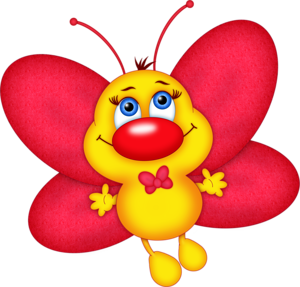 муравей
Тащит он соломинкуК маленькому домику.Всех букашек он сильнейНаш трудяга…
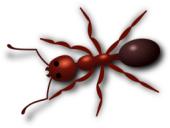 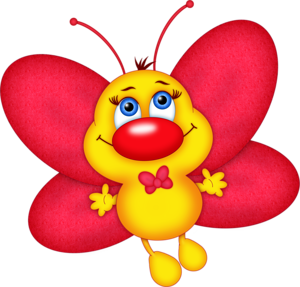 жук
Не жужжу, когда сижу, Не жужжу, когда хожу, Если в воздухе кружусь, Тут уж вдоволь нажужжусь.
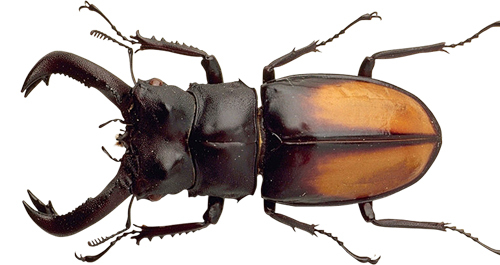